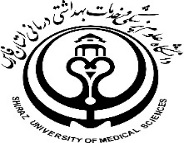 دفتر پیشگیری و درمان اعتیاد
خواب آور/آرامبخش ها
تهیه کننده: محبوبه مظفری
 کارشناس ارشد مشاوره
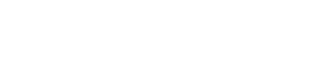 ALLPPT.com _ Free PowerPoint Templates, Diagrams and Charts
در واژه نامه اصطلاحات مواد و الکل سازمان جهانی بهداشت ماده آرام بخش/خواب آوراین گونه تعریف شده است: هر گروه از مواد که دستگاه عصبی مرکزی را سرکوب می کند و باعث کاهش اضطراب و ایجاد آرامش و خواب می شود.
انواع داروهای آرامبخش/خواب آور
داروهای آرامبخش، خواب آور، یا ضد اضطراب، بنزودیازپین ها، داروهای شبه بنزدودیازپین(مثل زولپیدم، زالپلون)، کاربامیت ها (مثل گلوت اتیمید، مپروبامیت)، باربیتورات ها (مثل سکوباربیتال)، و داروهای خواب آور شبه باربیتورات (مثل گلوت اتیمید، متاکوآلون) را شامل می شوند. این طبقه از مواد تمام داروهای تجویزی و تقریبا تمام داروهای ضد اضطراب تجویزی را در بر می گیرد.
نحوه عملکرد
مانند الکل این داروها کندسازهای مغز هستند و می توانند اختلالات مشابه ناشی از مواد/دارو و اختلالات مصرف مواد را ایجاد کنند.
تمام آرام بخش/خواب آورها ممکن است باعث اختلال در تمرکز، حافظه و هماهنگی حرکات شوند. دیگر اثرات شایع شامل موارد زیر است: حالت خماری، کلام کند، ناهماهنگی در حرکات، راه رفتن نامتعادل، خواب آلودگی، خشکی دهان و خلق متغیر
علائم مسمومیت
وجود تغییرات رفتاری یا روانشناختی ناسازگارانه قابل ملاحظه بالینی (مثل رفتار جنسی یا پرخاشگری نامناسب، تغییر پذیری خلق، قضاوت معیوب، عملکرد اجتماعی یا شغلی معیوب) 
است که در مدت مصرف داروهای آرام بخش، خواب آور یا ضد اضطراب یا مدت کوتاهی بعد از آن ایجاد می شونداین رفتارها ممکن است با گفتار درهم برهم، شیوه راه رفتن نااستوار، حرکت غیر ارادی کره چشم، اختلال در شناخت (مثل مشکلات توجه یاحافظه)، بهت و اغما همراه باشد.
علائم ترک
اضطراب، تحریک پذیری، بی خوابی(اغلب همراه با کابوس)
تهوع یا استفراغ، تپش قلب، تعریق
افت فشار وضعیتی، توهم، گرفتگی عضلانی، لرزش و انقباض های میوکلونیک
هایپررفلکسی و تشنج های گراندمال که ممکن است باعث 
تشنج های پایدار کشنده شود.
توهمات یا خطاهای حسی، دیداری، لامسه ای یا شنیداری در صورت ترک حاد
معمولا در عرض یک هفته از توقف یا کاهش قابل توجه دوز مصرفی، ممکن است دلیریوم ترک ایجاد شود.
پیامدهای اجتماعی و میان فردی اختلال مصرف داروهای آرام بخش/خواب آور یا ضد اضطراب
از نظر احتمال رفتار بازداری نشده شبیه پیامدهای الکل هستند. سوانح مشکلات میان فردی(مانند جر و بحث ها و دعواها) و اختلال در عملکرد شغلی یا تحصیلی، پیامدهای رایج هستند. معاینه بدنی احتمالا شواهدی از کاهش خفیف در اغلب جنبه های عملکرد دستگاه عصبی خودمختار، ازجمله ضربان کندتر، کاهش اندک سرعت تنفس، کاهش  فشار خون آشکار می سازد.
این داروها در مقادیر مصرف بالا می توانند مهلک باشند مخصوصا در صورتی که با الکل مخلوط شده باشند.
فهرست منابع
انجمن روانپزشکی آمریکا (1393).راهنمای تشخیصی و اختلالات روانی ویراست پنجم، ترجمه یحیی سیدمحمدی، تهران: نشر روان
وزارت بهداشت، درمان و آموزش پزشکی، دفتر سلامت روانی، اجتماعی و اعتیاد (1391) واژه نامه کاهش تقاضا، ترجمه سید علی شفیعی و همکاران، تهران: سپید برگ